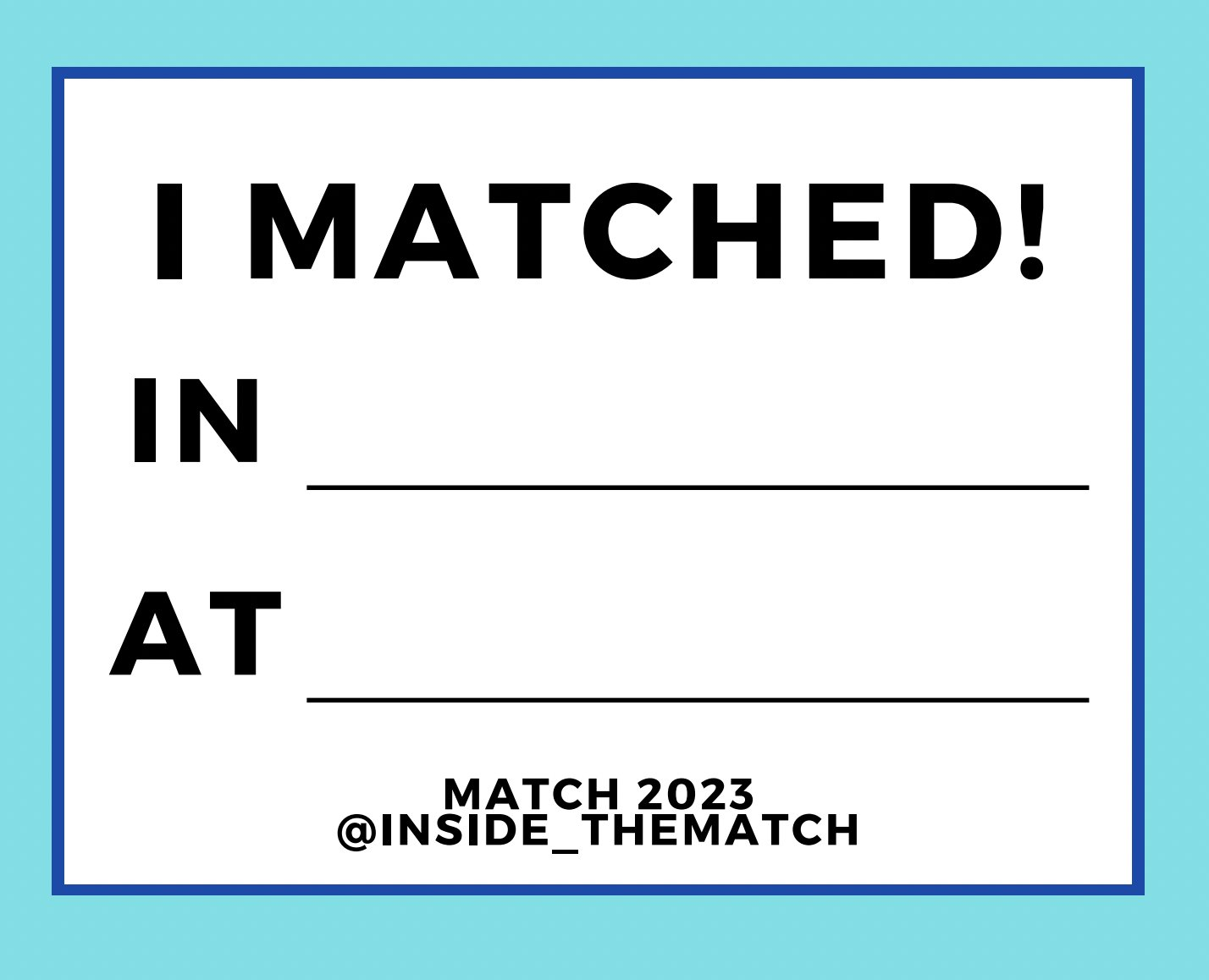 Dermatology
My Best Fit Residency
2026
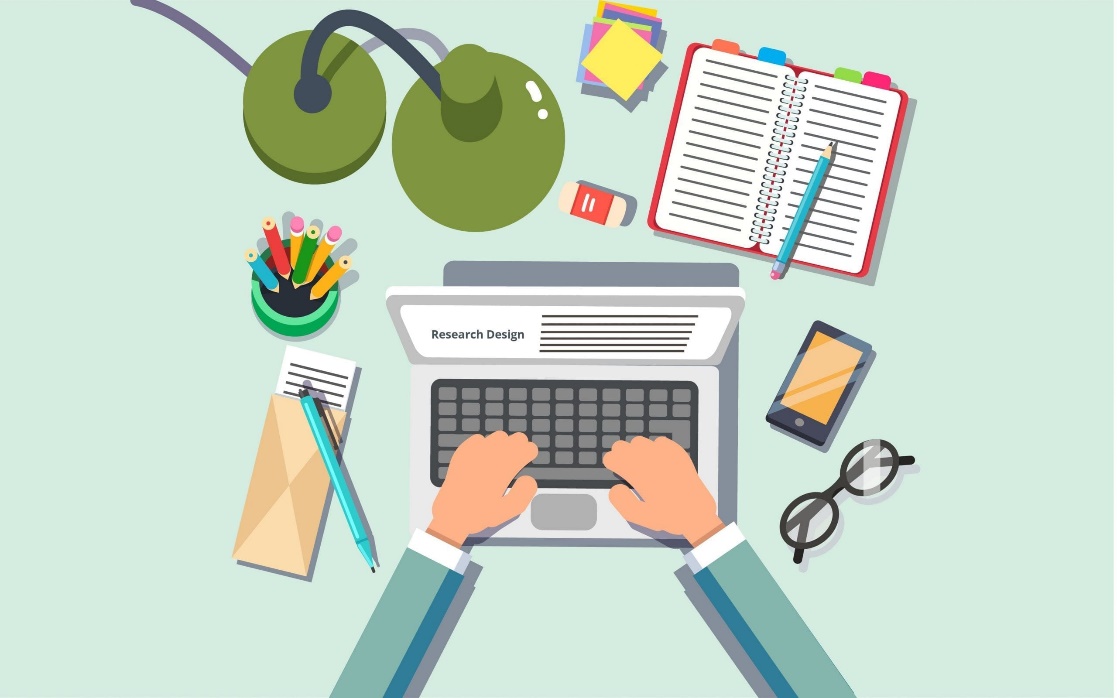 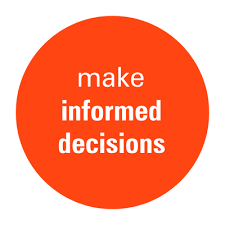 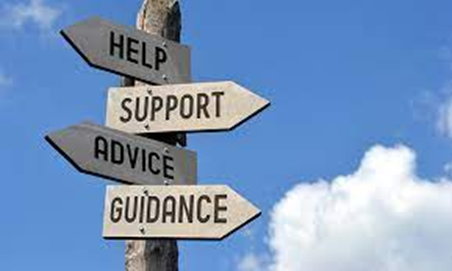 Your Mentoring Team
Alumni Network
Access from your MedScope portfolio – Career Tab 

You have to indicate specialty interest to access the list
At the bottom of the page – you can also register to become part of the Alumni Network
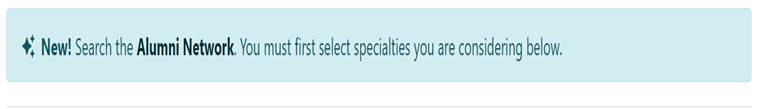 Residency Application Manual https://www.medschool.umaryland.edu/osa/residency-application-manual-/
Specialty Guidelines
Association of Professor of Dermatology Residency Program Directors Guidelines for 2024_2025 
*2025-2026 guidelines are pending
What is New for 2026?
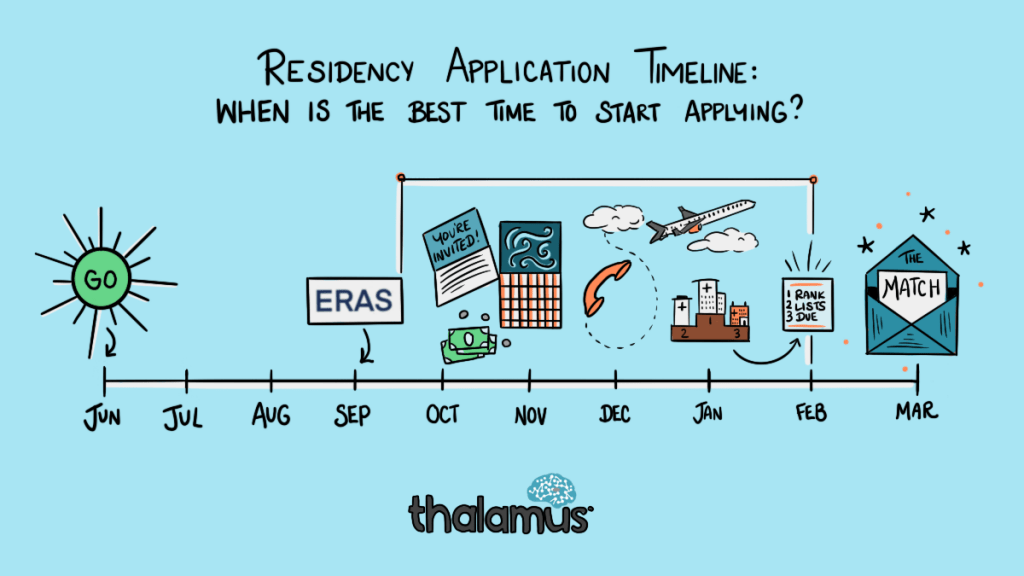 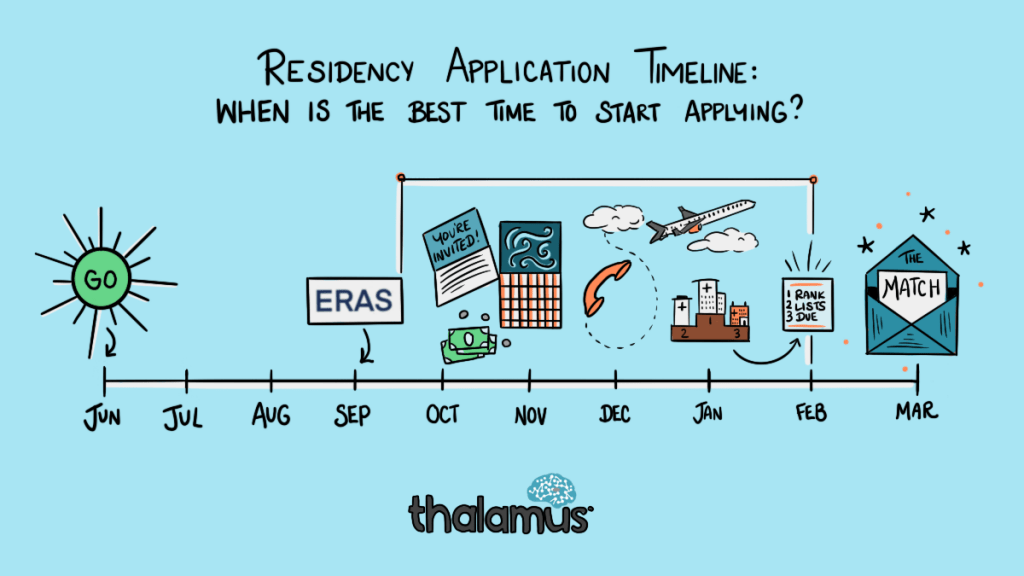 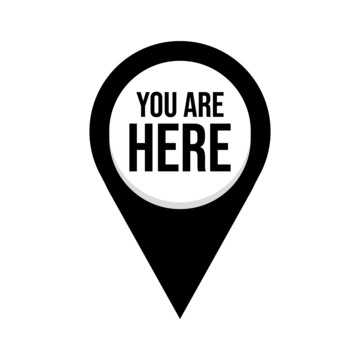 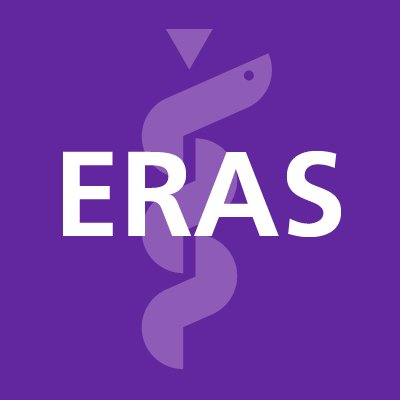 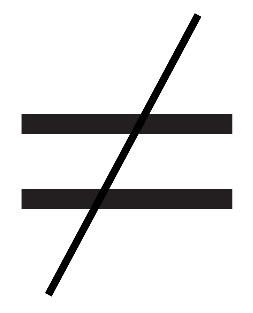 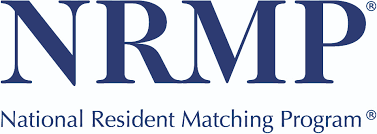 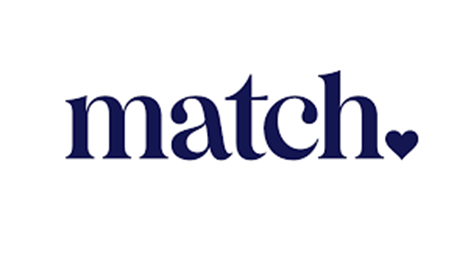 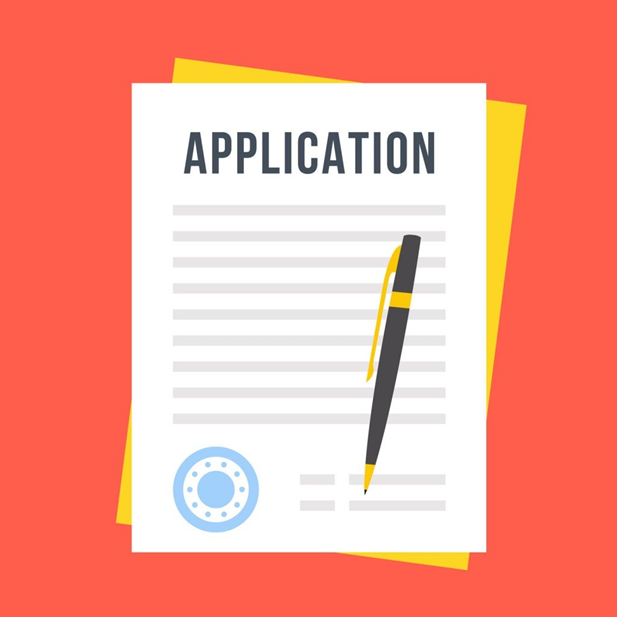 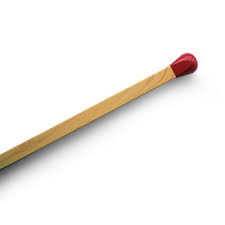 ERAS/NRMP TIMELINE
*Note, these dates are subject to change. Please reference ERAS® Residency Timeline and the NRMP Match Calendar for the most updated schedules.
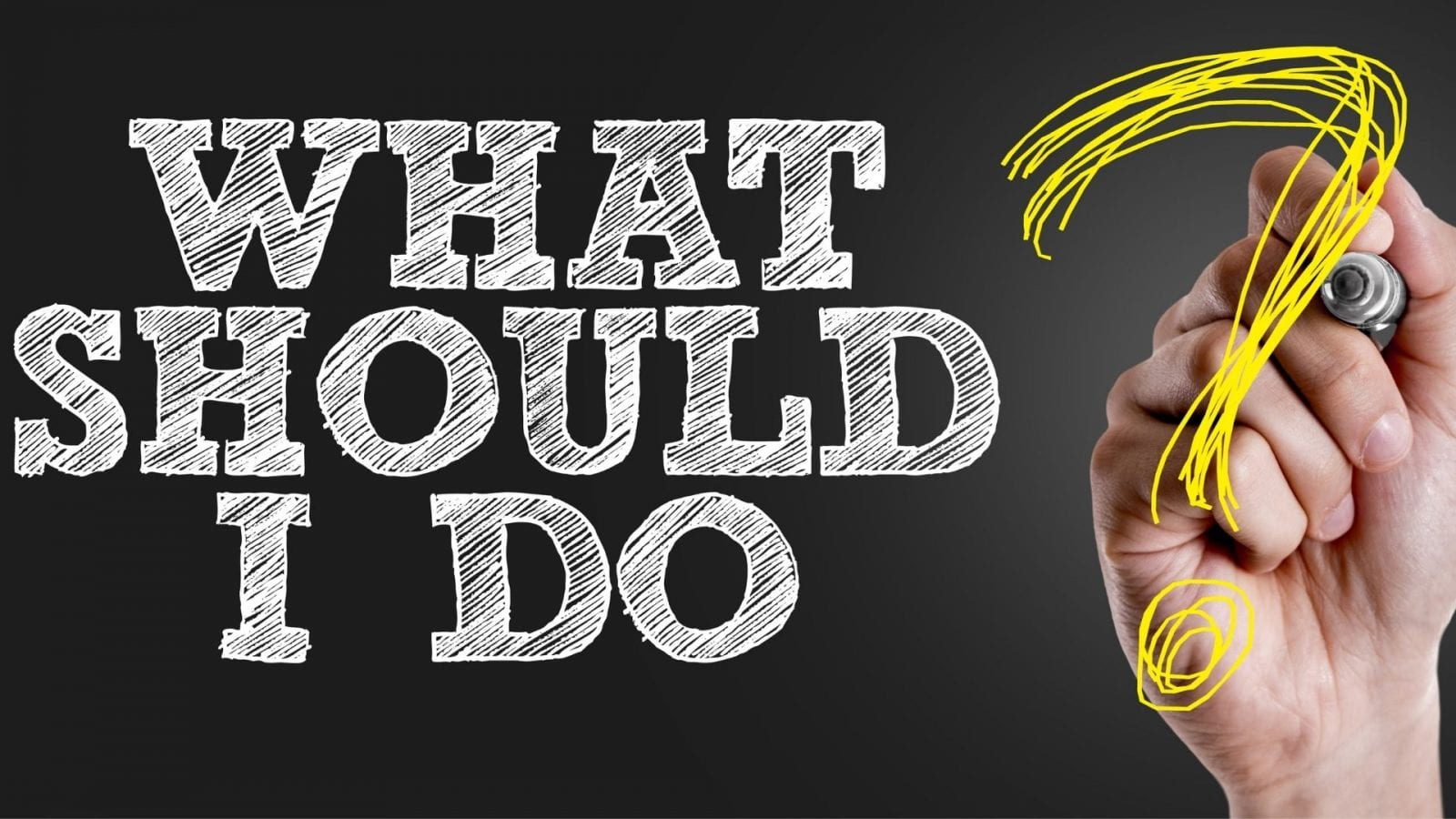 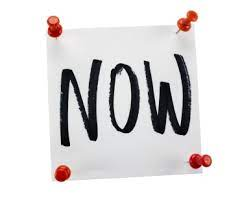 Upcoming workshops …
https://www.medschool.umaryland.edu/osa/residency-application-manual-/osa-advising-workshop-series/
What you can be doing now …
Scheduling Tweaks, Away Rotations, Graduation Requirements
Consider Narrative/Brand 
Preview Application (2026 Residency Application Worksheet) 
Work on your CV  (OSA CV Tips) 
Create a draft of your Personal Statement  (OSA PS Guidelines) 
Meet with Mentors (OSA, Specialty Advisors, Peers)
Create a preliminary list of programs 
Complete Advising survey
What you can be doing now …
Scheduling Tweaks, Away Rotations, Graduation Requirements
Consider Narrative/Brand 
Preview Application (2026 Residency Application Worksheet) 
Work on your CV  (OSA CV Tips) 
Create a draft of your Personal Statement  (OSA PS Guidelines) 
Meet with Mentors (OSA, Specialty Advisors, Peers)
Create a preliminary list of programs 
Complete Advising Survey
Scheduling, Resources
Clinical Scheduling 
Graduation Requirements: Renaissance Curriculum 
MedScope Class of 2026 Page
Clerkship Phase
   Complete all Clerkships by 12/31/2025 (x EM) 
   Complete 2-week Elective 
TWO Sub-Internships 
Sub-Internship #1   
Sub-Internship #2 
5 Electives 
 Elective #1 
 Elective #2
 Elective #3 
 Elective #4 
 Elective #5 
Transition to Residency 
Block 10 	or 	Block 9 (Gen Surg)
Graduation Requirements
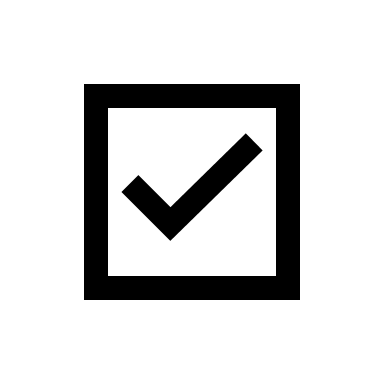 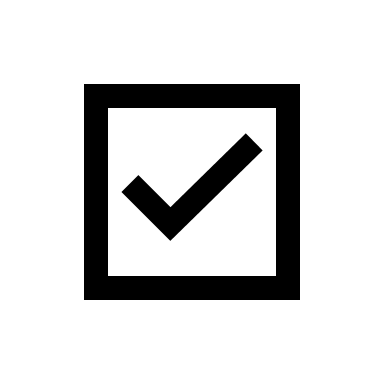 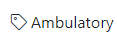 *must be registered as Ambulatory
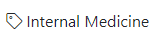 Other Requirements: 

   FRCT Scholarly Project
   OSCE 
   Take USMLE Step 2
   FA Exit Interview
Up to 2 Pre-clerkship

Two must be “in catalog”
A Note on External Rotations (“Aways”)
Away Rotations are Expected – Aim for 2 to 3 
YOU MUST ADD THIS COURSE AT SOM!!! 
Required forms are found on the Student Scheduling Page 
Forms should be completed/signed by Departments 
Submitted to Add/Drop 
Where to apply – discuss with faculty advisors 
Prior year away rotations, on MedScope Class page
Notify me if you have yet to secure an away
What you can be doing now …
Scheduling Tweaks, Away Rotations, Graduation Requirements
Consider Narrative/Brand 
Preview Application (2026 Residency Application Worksheet) 
Work on your CV  (OSA CV Tips) 
Create a draft of your Personal Statement  (OSA PS Guidelines) 
Meet with Mentors (OSA, Specialty Advisors, Peers)
Create a preliminary list of programs 
Complete Advising Survey
Your Mentoring Team
What you can be doing now …
Scheduling Tweaks, Away Rotations, Graduation Requirements
Consider Narrative/Brand 
Preview Application (2026 Residency Application Worksheet) 
Work on your CV  (OSA CV Tips) 
Create a draft of your Personal Statement  (OSA PS Guidelines) 
Meet with Mentors (OSA, Specialty Advisors, Peers)
Create a preliminary list of programs More on this later! 
Complete Advising Survey
What you can be doing now …
Scheduling Tweaks, Away Rotations, Graduation Requirements
Consider Narrative/Brand 
Preview Application (2026 Residency Application Worksheet) 
Work on your CV  (OSA CV Tips) 
Create a draft of your Personal Statement  (OSA PS Guidelines) 
Meet with Mentors (OSA, Specialty Advisors, Peers)
Create a preliminary list of programs 
Complete Advising Survey - Link
Important Reminders
Confirm name/pronunciation in MedScope as you with for graduation/diploma  
Update your Preferred Pronouns in MedScope for the MSPE (if not indicated will default to he/him, she/her) 
Update your contact information in MedScope 
Consider your brand and ensure social media profiles are professional/clean  
Pay it forward, sign up to be an Alumni Mentor (Career Tab, MedScope)  
Use the MedScope Interview Tracker to ensure optimal advising (More information to come)!  
Meet with Financial Aid (Sophia Cascio/Juanita Sims)
Complete Graduation Questionnaire (online through AAMC) – available Feb 14, 2026
1:1 Sessions with OSA
These are FOR YOU! 
Answer any questions:  scheduling, graduation requirements, application logistics
Individualized application guidance 
Competitiveness for Specialty 
How many programs to apply to 
Which programs to apply to 
Contingency plans 
Discuss your MSPE (Example MSPE)
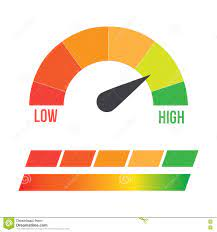 Competitiveness of Specialty
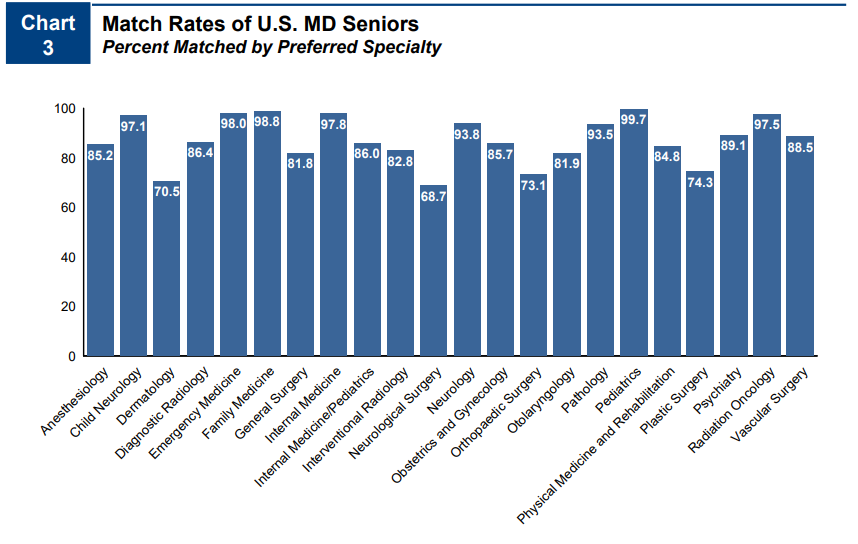 70.5 % Match Rate 
No unfilled positions in the match
NRMP Charting Outcomes 2024
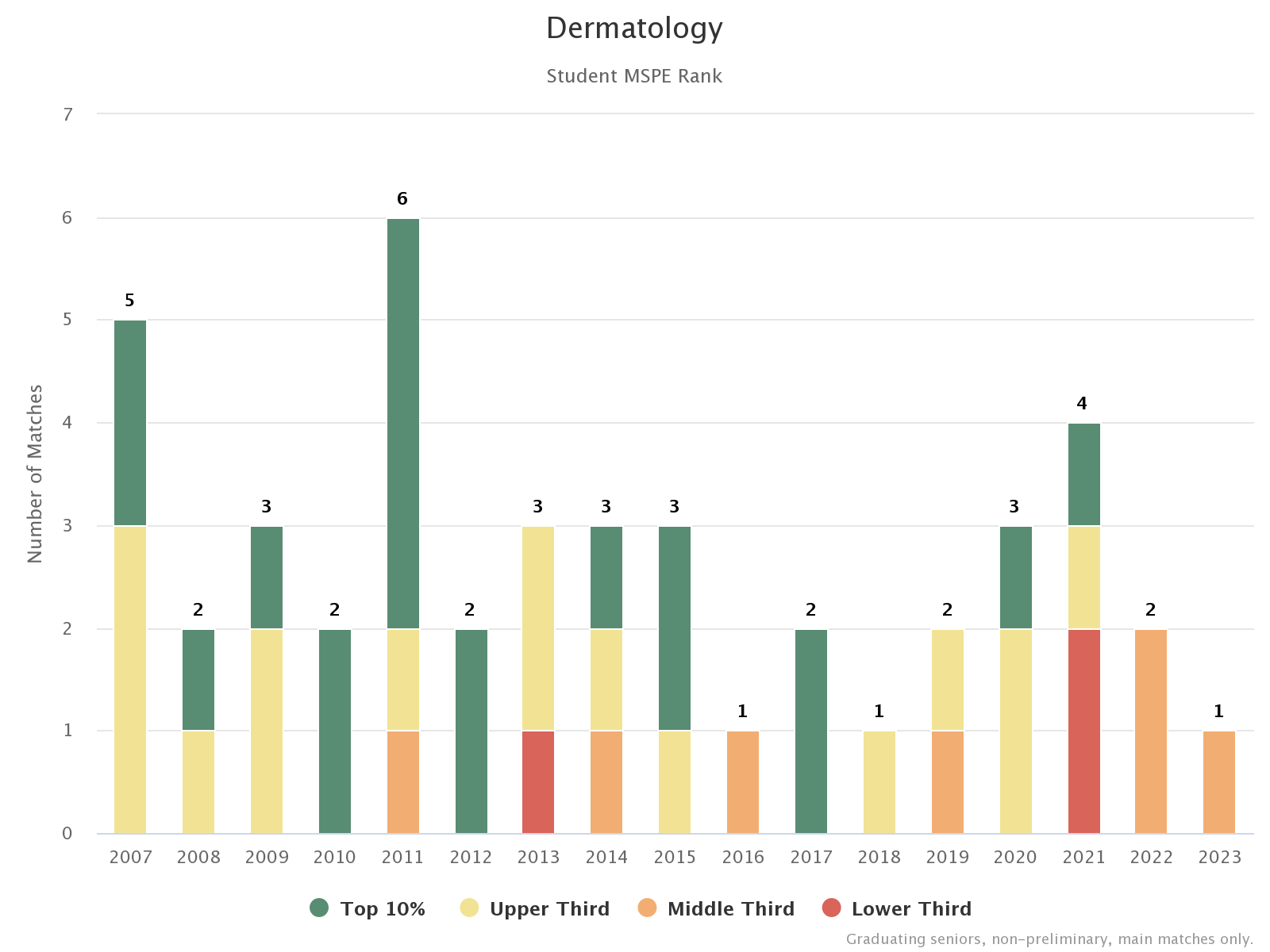 UMSOM 
MedScope Data
A Competitive Applicant looks like …
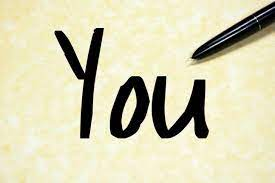 *Note, SOM no longer uses “Thirds” for Class Standing
A Competitive Applicant looks like …
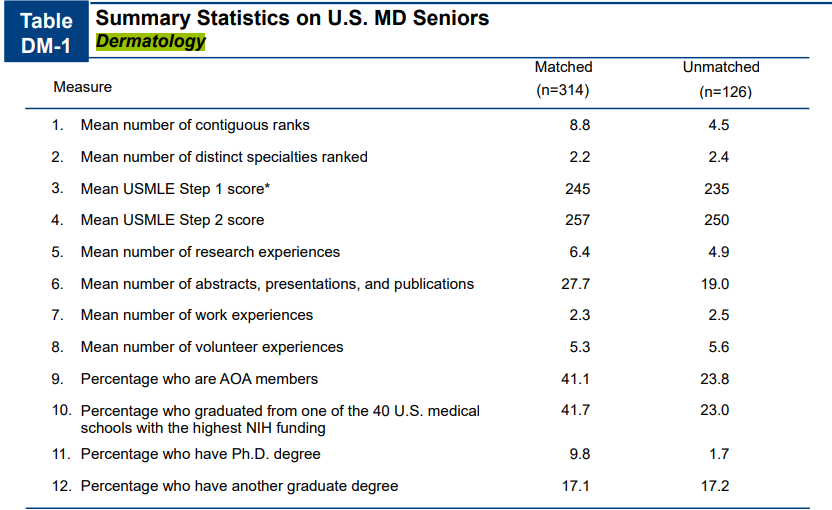 Goal Step 2, 255+ 
Research is ESSENTIAL 
Consider Gap Year 
Productivity
Networking
Commitment to Field 
Consider YOUR narrative
NRMP Charting Outcomes 2024
More on goals for Step 2 …
NRMP Charting Outcomes 2024
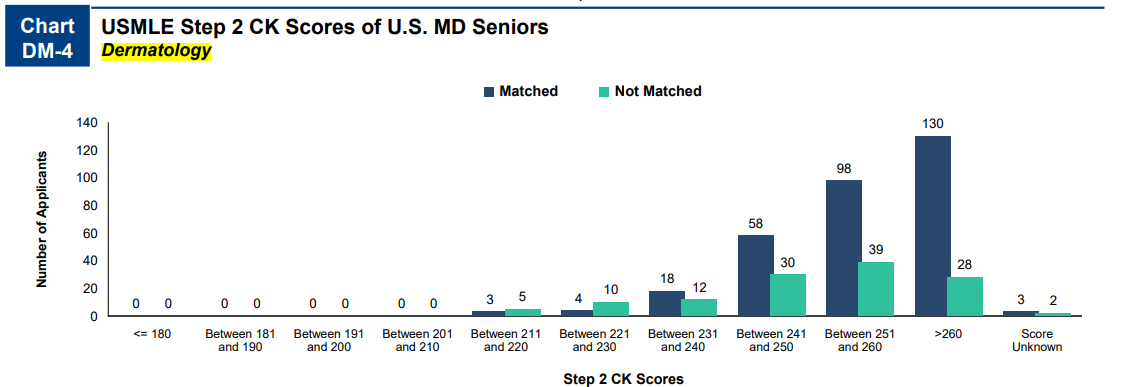 Dermatology:

Goal – 255+
< 250 Contingency
A Competitive Applicant looks like …
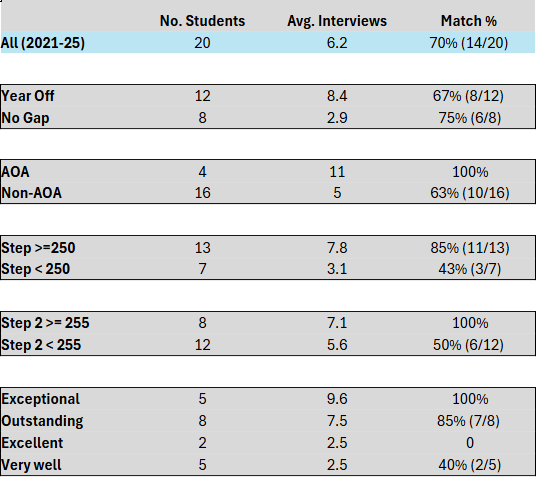 Goal Step 2, 255+ 
Research is ESSENTIAL 
Consider Gap Year 
Productivity
Networking
Commitment to Field 
Consider YOUR narrative
NRMP Charting Outcomes 2024
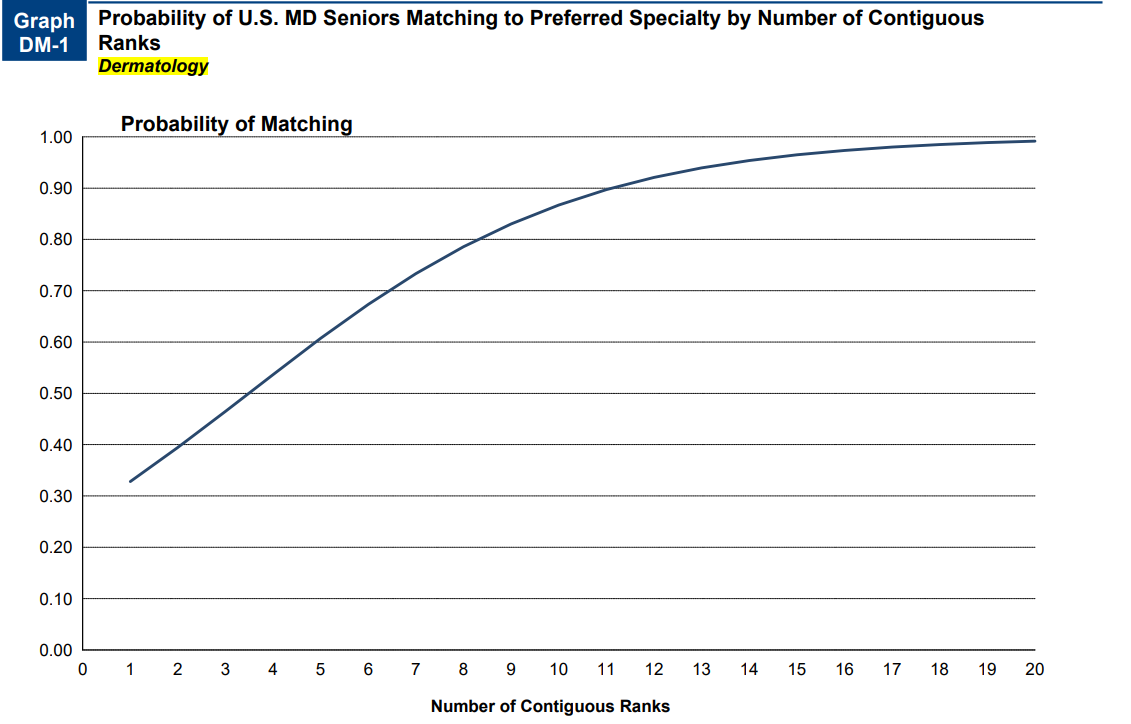 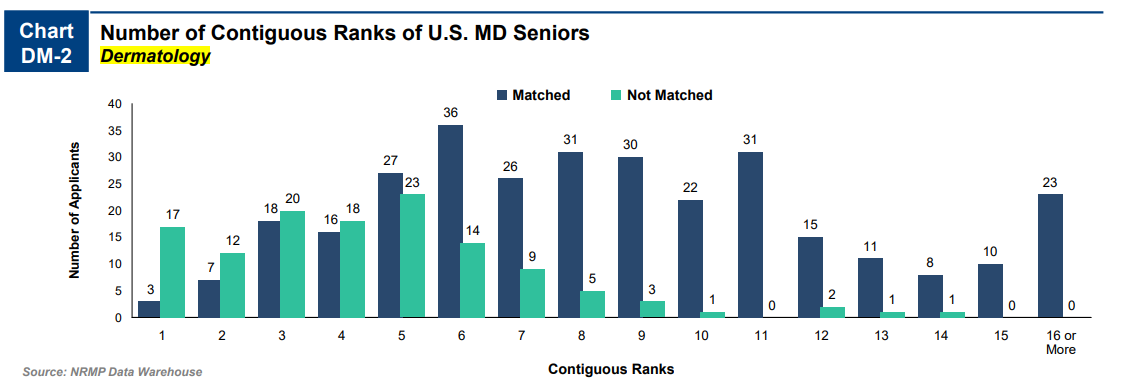 How many programs to apply to…
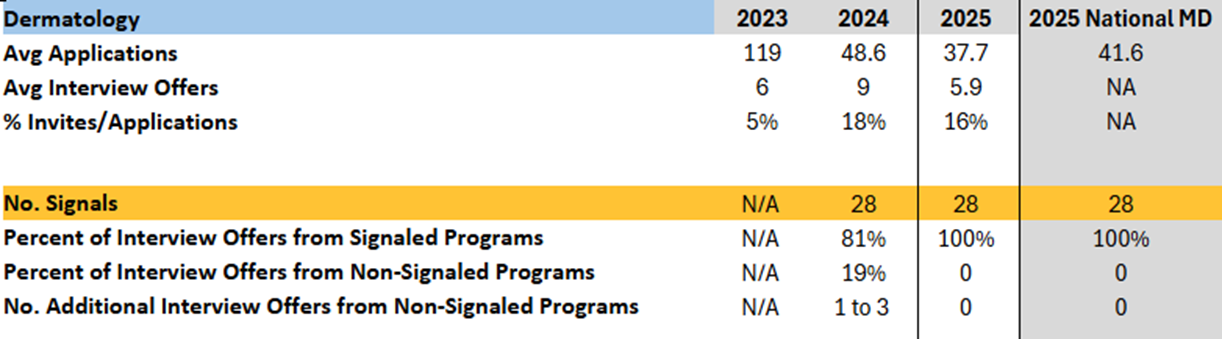 Students at UMSOM applying to Dermatology applied to on average 37.7 programs in 2025, Note, this includes students from all class ranks and range of step scores
How many programs to apply to…
Signaling
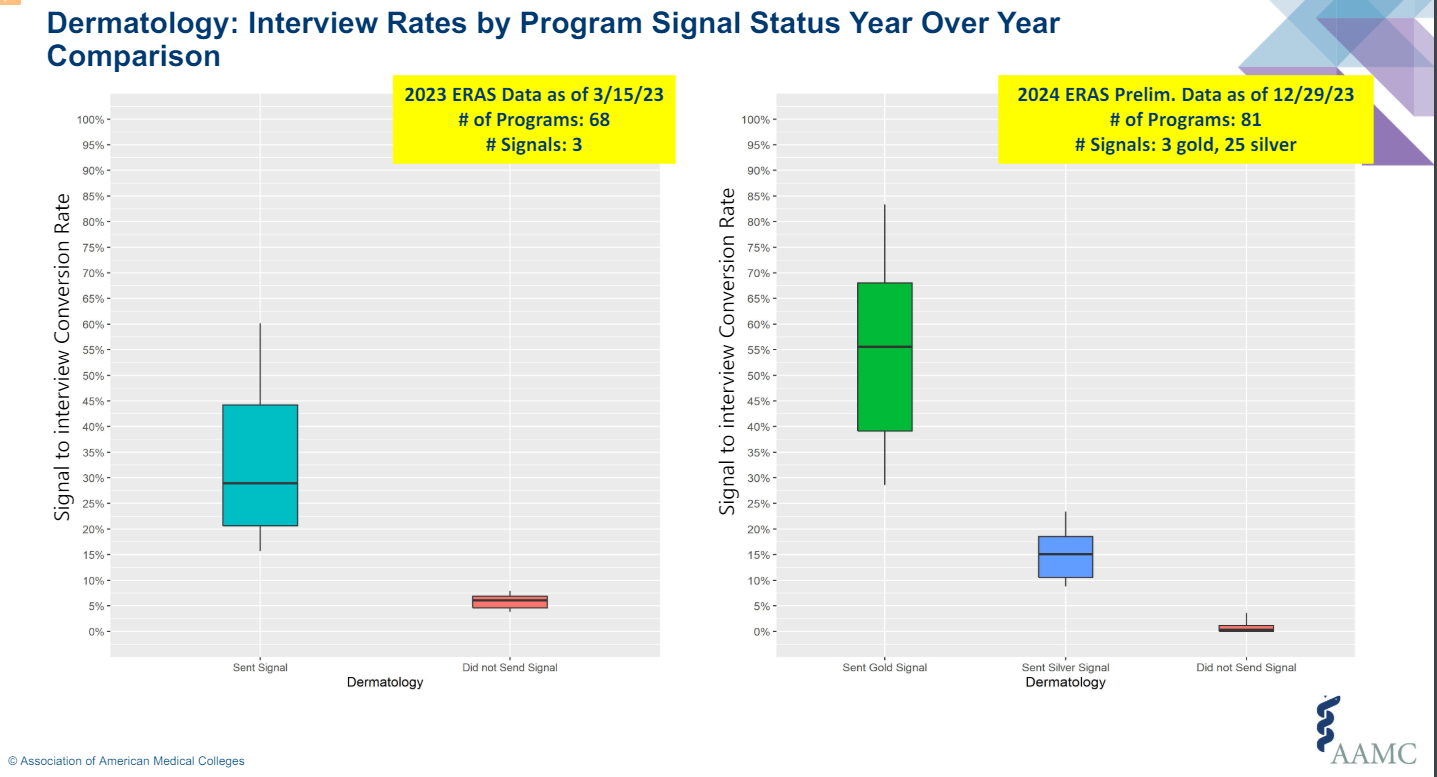 Signals Vary by Specialty
Applying to Residencies with ERAS® | Students & Residents (aamc.org)
Dermatology:  28 
3 Gold 
25 Silver
Pro Tip: 
Use ALL available signals
Signals should include Reach/Target/Safety
No benefit to applying beyond signals
Signaling – UMSOM Data
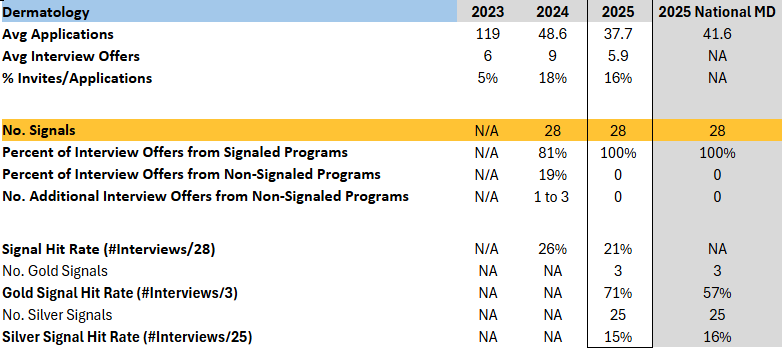 No Benefit to Applying outside of Signals
Which Programs to apply to …
FREIDA is a good tool to help you look at accredited programs by specialty in different regions around the country. https://freida.ama-assn.org/Freida/#/ 
  
AAMC Residency Explorer is a useful tool in assessing your competitiveness at particular programs: https://www.residencyexplorer.org/Account/Login 
 
MedScope Data *We will review together – this data allows you to see where you stand as a student at UMSOM Where do our students match? 

Specialty Advisors (as well as faculty advisors, and senior students) are another key source of program information
List of Programs that Extended Interviews
48 different programs extended interview offers to UMSOM students in the last four cycles
List can be found in your advising document 
Consider applying to at least some of these places 
Focus on programs where you have a connection (away, research, networking)
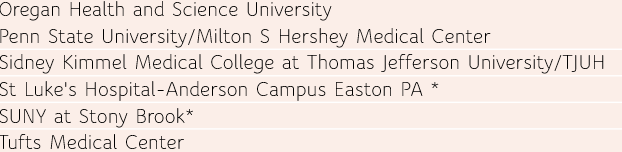 *Interviewed multiple students
UMSOM Dermatology Interviews, 2021-25
Letters of Reference:  4 Total Letters
Chair Letter is NOT Required 
1. Dermatology/Home Faculty 
2. Dermatology/Away Faculty 
3. Dermatology/Away Faculty or Research 
4. Other/IM
Explaining the Preliminary Year
Dermatology is an advanced programs 
You should apply to preliminary or transitional programs (required for Advanced programs)
Generally the SAME application:  
Can use the same Personal Statement
Need IM Letter (Dr. Dittmar) 
For other letters, Dermatology faculty are FINE!
Pro Tip: 
You can also signal for IM Prelim:  3 Gold, 12 Silver
Contingency Planning
Required for ALL Dermatology Applicants 
All students need some contingency 
Apply to the right mix of programs 
Rank ALL programs you interview at 
Be PROACTIVE – communicate with OSA
Update the MedScope tracker 
Consider Research Year 
Consider Dual Application 
Rank all IM Preliminary programs 
SOAP is NOT a contingency plan
no unfilled Dermatology programs
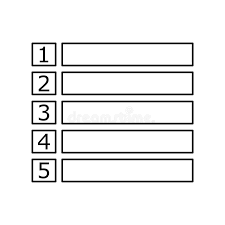 Dermatology #1
+ IM Preliminary #1
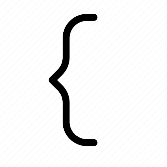 + IM Preliminary #2
Dermatology #2
+ IM Preliminary #3
Dermatology #3
Dermatology #4
IM Preliminary ONLY
Interviews
10/28 – Interview Release Date 
11/1 – First Day of Interviews 
11/26 – Final Notification of Status (Offer, Waitlist, Reject) 

All Interviews will be VIRTUAL 
Interview Resources – RAM
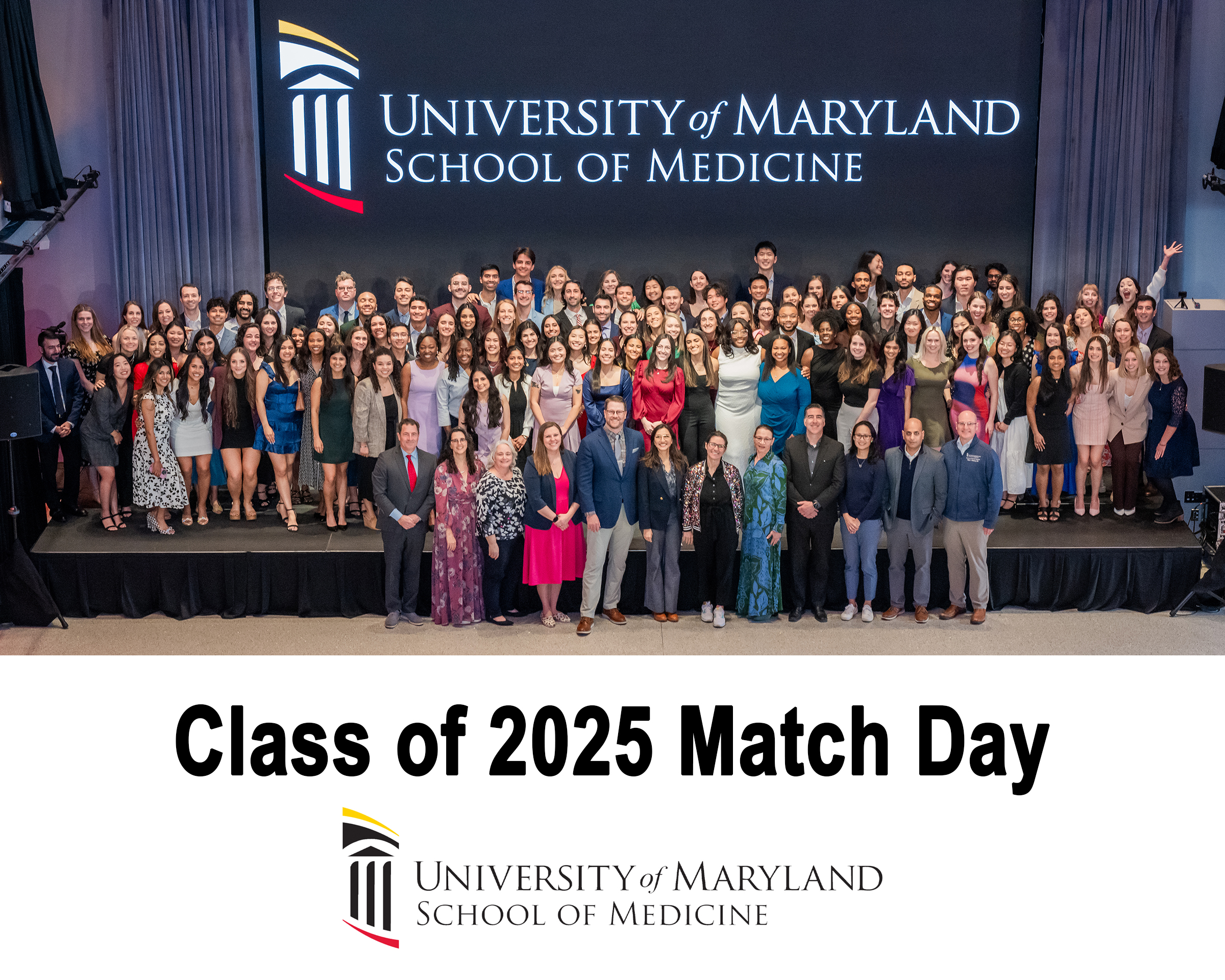